Robustly self-ordered graphs;constructions and applications to property testing
Oded Goldreich
The Weizmann Institute
Avi Wigderson 
Institute for Advanced Study
Plan
Asymmetric (self-ordered) graphs
Robustly self-ordered (RSO) graphs

Reductions from ordered to unordered structures
Applications to property testing

Explicit constructions of RSO graphs
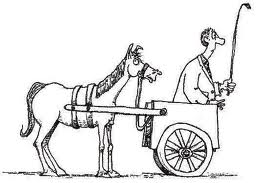 Ordered & unordered            structures
Order is important!
1
1
2
4
5
3
4
5
3
2
isomorphism
Symmetric and asymmetric graphs
G([n],E)
E={{1,2},{2,3},{3,4},{4,5},{5,1}}
symmetries
5
1
1
5
1
2
2
4
4
5
5
1
3
4
4
2
2
3
3
3
Asymmetric graphs
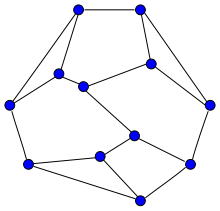 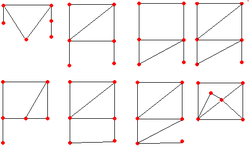 Self-ordered
Asymmetric graphs
10
9
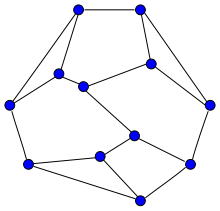 1
5
7
2
6
3
how efficiently?
4
12
11
8
Self-ordered graphs: why?
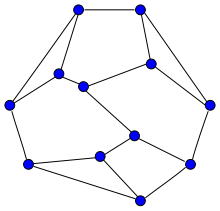 “reductions” between
ordered structures
and unordered ones.
Logic & Descriptive 
complexity
10
9
Ga
Gadget
graphs
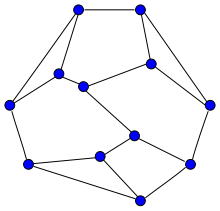 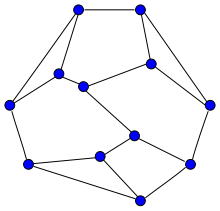 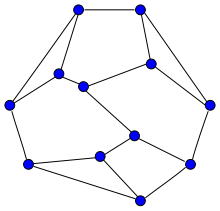 1
c
o
o
5
h
e
e
7
r
t
t
2
a
r
r
6
o
s
s
3
r
c
c
4
t
h
h
Ge
12
e
a
a
11
8
s
r
r
Self-ordered graphs
Good if we have complete access to G
Logic / Sequential algorithm settings


Bad if we only have sampling access to G
Property testing / statistics settings
Robustly Self-Ordered (RSO) graphs
Robustly self-ordered graphs
Construction of RSO graphs
Local ordering of RSO graphs
Application: property testing
U
P
x
|x|=n
Reduction: ordered vs. unordered
Constructing sparse RSO graphs
(directed, colored, multigraphs)
Directed, colored RSO graphs
v
Directed, colored RSO graphs
Conclusions
Main points
RSO graphs: new pseudorandom notion
Explicit constructions of sparse & dense graphs
Admit efficient, local self-ordering (LSO)
Property testing: Ordered -> Unordered reduction

Follow-ups
[Goldreich-W’21a] LSO for dense RSOs. Applications
[Goldreich-W’21b] Error-correcting permutation codes
[Goldreich’21] Relations between RSO & LSO

Open problems
More applications (logic / descriptive complexity)
Tighter relations to other pseudorandom objects